MUSIC THEORY – LEVEL 3-4: Part 1
Compiled by Nicole Greggs, NBCT
Plantation Park Elementary School
Broward County, FL 
Nicole.greggs@browardschools.com
ELEMENTS OF MUSIC
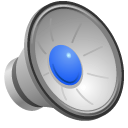 RHYTHM= DURATION
RHYTHM IS PATTERNS OF LONG AND SHORT SOUNDS. 
EXAMPLES:
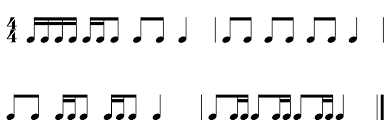 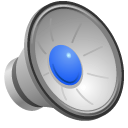 BEAT
THE STEADY PULSE OF MUSIC. 
ALL NOTES ARE THE SAME LENGTH.
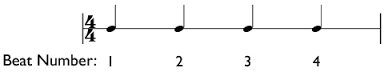 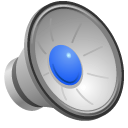 BEATS: WEAK OR STRONG?
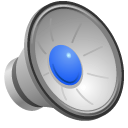 METER/ TIME SIGNATURES
NOTES ARE GROUPED IN MEASURES.
THE METER TELLS YOU HOW THE BEATS ARE GROUPED.
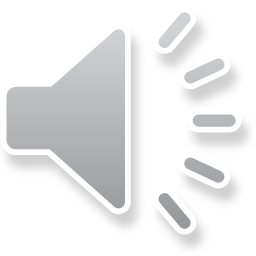 RHYTHM
A BAR LINE IS PLACED AFTER EVERY ___ BEATS (DEPENDING ON METER’S TOP #). STRONG BEATS FALL AFTER EVERY BAR LINE.
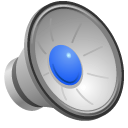 BAR LINE & MEASURE
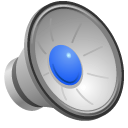 DOUBLE BARLINE(END OF A SONG)
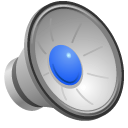 REPEAT SIGN
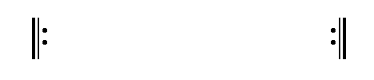 (PLAY IT AGAIN!)
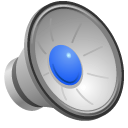 METER
THE METER (AKA TIME SIGNATURE- EG: 2/4, 3/4, 4/4, 6/8) TELLS:
HOW MANY BEATS ARE IN EACH MEASURE, AND 
WHICH NOTE IS COUNTED AS 1 BEAT.
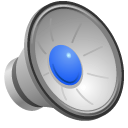 4/4 TIME SIGNATURE
TOP 4= 4 BEATS PER MEASURE; 
BOTTOM 4= QUARTER NOTE =1 BEAT
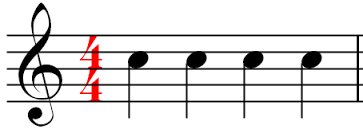 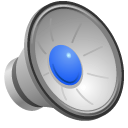 3/4 TIME SIGNATURE
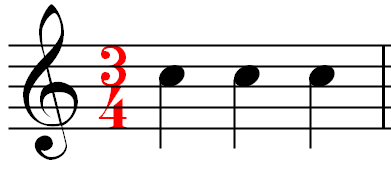 TOP 3= 3 BEATS PER MEASURE; 
BOTTOM 4= QUARTER NOTE =1 BEAT
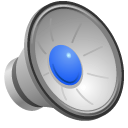 2/4 TIME SIGNATURE
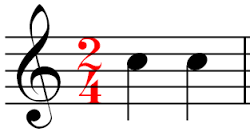 TOP 2= 2 BEATS PER MEASURE; 
BOTTOM 4= QUARTER NOTE =1 BEAT
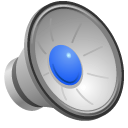 6/8 TIME SIGNATURE
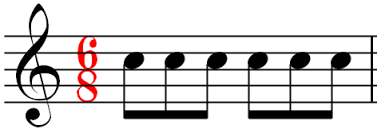 TOP 6= 6 BEATS PER MEASURE; 
BOTTOM 8= EIGHTH NOTE =1 BEAT
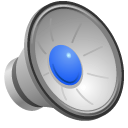 COMMON & CUT TIME
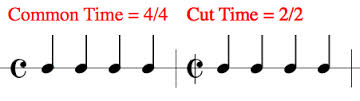 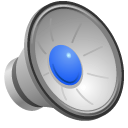 METER
THE FIRST BEAT OF A MEASURE IS ALWAYS THE STRONGEST, AND IS CALLED THE DOWNBEAT.
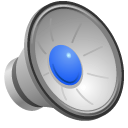 METER- DOWNBEAT
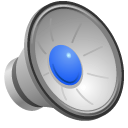 METER
THE LAST BEAT OF A MEASURE IS ALWAYS THE WEAKEST, AND IS CALLED THE UPBEAT.
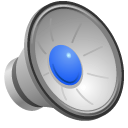 METER- UPBEAT
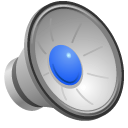 CONDUCTING IN 2/4 TIME
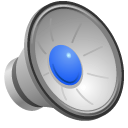 CONDUCTING IN 3/4 TIME
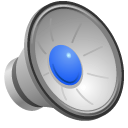 CONDUCTING IN 4/4 TIME
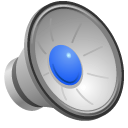 CONDUCTING IN 6/8 TIME
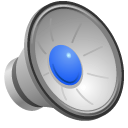 CONDUCTING COMPARISON
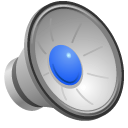 NOTES ARE SOUND; RESTS ARE SILENCE
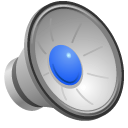 QUARTER NOTE- “TA”
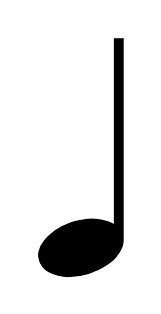 1 BEAT OF SOUND (4/4)
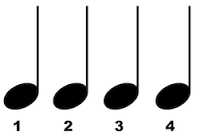 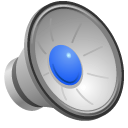 2 EIGHTH NOTES- “TI-TI”
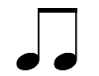 2 SOUNDS IN 1 BEAT
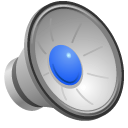 QUARTER REST- THINK “SH!”
1 BEAT OF SILENCE
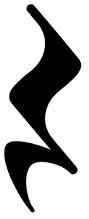 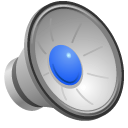 EIGHTH NOTE
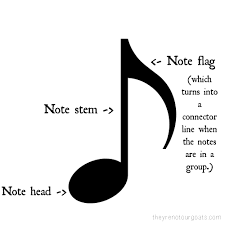 1/2 BEAT OF SOUND (4/4)
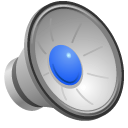 EIGHTH NOTE
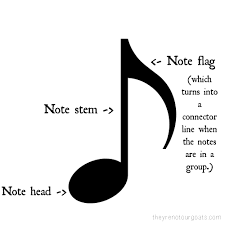 1 BEAT OF SOUND (6/8)
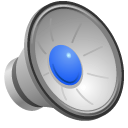 3 EIGHTH NOTES- “TRI-PLE-TI”
IN 6/8 TIME, EACH 8TH NOTE= 1 BEAT
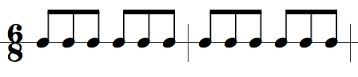 TRI-PLE-TI     TRI-PLE- TI    TRI-PLE-TI    TRI-PLE-TI
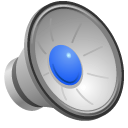 QUARTER NOTE- “TA”
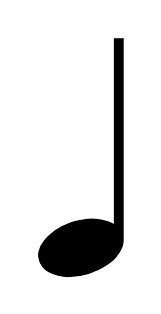 2 BEATS OF SOUND (6/8)
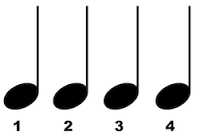 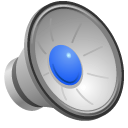 DOTTED QUARTER NOTE
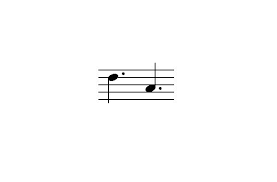 3 BEATS IN 6/8 TIME
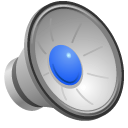 HALF NOTE= “TWO-OO”
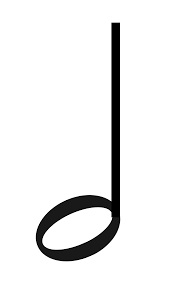 2 BEATS OF SOUND (4/4)
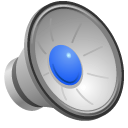 HALF REST= THINK “SH-SH”
2 BEATS OF SILENCE
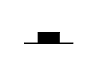 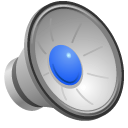 DOTTED HALF NOTE= “THREE- EE- EE”
3 BEATS OF SOUND
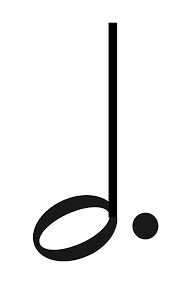 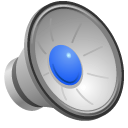 WHOLE NOTE= “FOUR- OR- OR- OR”
4 BEATS OF SOUND
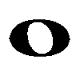 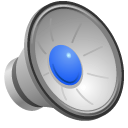 WHOLE REST= THINK “SH-SH-SH-SH”
4 BEATS OF SILENCE
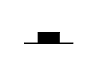 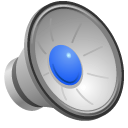 4 SIXTEENTH NOTES= “WA-TER-MEL-ON”
-


4 SOUNDS IN 1 BEAT
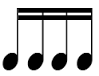 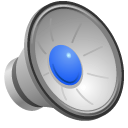 MUSIC THEORY LEVELS 3-4
END OF PART 1- RHYTHM, METER, & CONDUCTING
MUSIC BEE STUDY SHEET
For a paper copy of this information, see the Music Bee Study Sheet received in Music Class from Mrs. Greggs.
This presentation covers starred (★) material on the study sheet.
You can watch this powerpoint on the internet  by visiting Mrs. Greggs website www.musicmakerscamp.com & clicking on the PPE General Music Page. Or, make your own flashcards if you want to practice further.
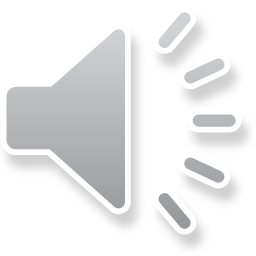 GOT ALL THAT?
LET’S TRY IT AGAIN!
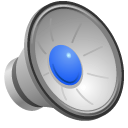